Let’s design a pulley structure
I am a businessman having my shop in market 
I want to fix a safety door (shutter ) for my shop
This shutter is of 1000 Kg and I don’t want a outside opening provision for this shutter (My labor’s can only open it from inside) 
I want to do this work in lowest possible cost.
Design a proper pulley system for shutter door with inputs given on next side -
Inputs for design!
Remember
Weight   (N)    = Mass (kg)  x  gravitational force
Mechanical Advantage = Force Out (N)  ÷ Force In (N)
Mechanical Advantage = 2 x number of movable pulleys
3
Hint for designing
Few options!
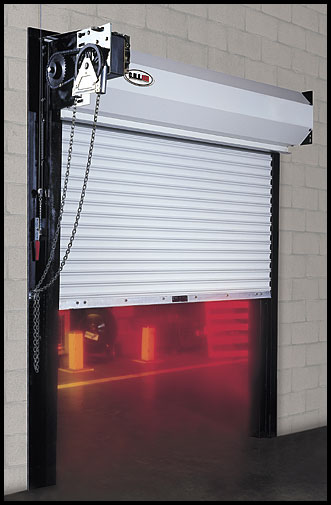 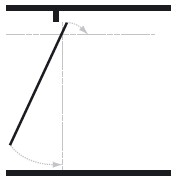 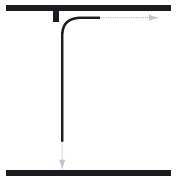 Hint for designing
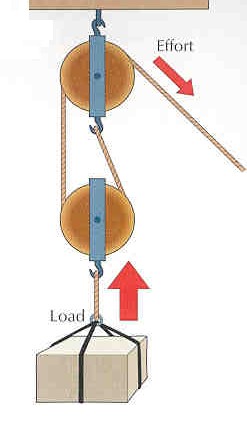 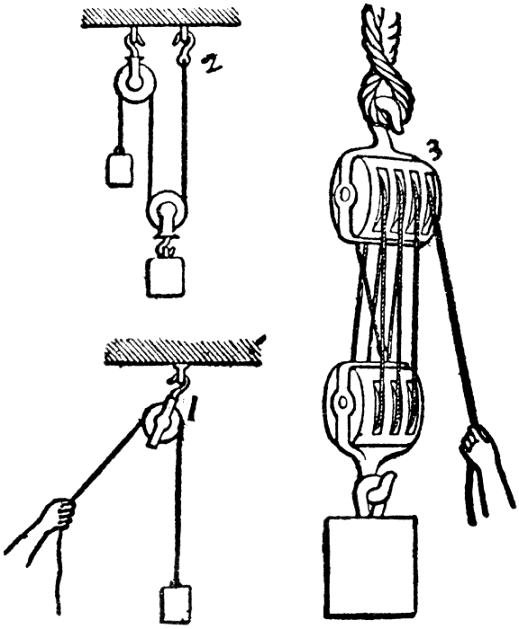 | Vigyan Ashram | INDUSA PTI |
5
Prompts
Keep cost of your design as less as possible - more pulleys or more winches?
Find out different force 
Find out Mechanical Advantage
Find out number of Pulleys required
Rule for group work
4-5 students in one group
Decide your team leader
10 mins for designing discussion 
20 mins load calculation
30 mins design work – Door design , pulleys design
20 mins working on business pitch –Designing calculation , cost calculation ………..